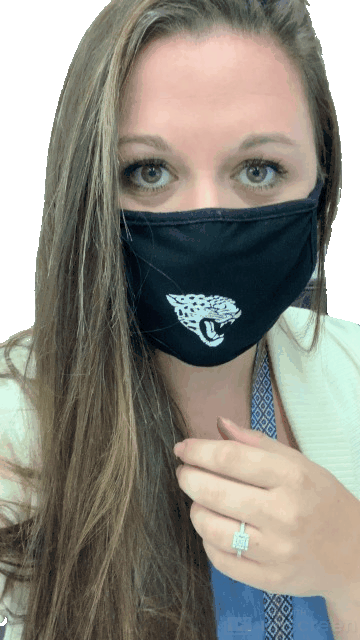 Welcome to Virtual Meet the Teacher Night! I am so excited to have your child in my class this year. While I wish we could be together for this night, I have compiled all of the information virtually for you.

I truly believe if we work together, your child will have an amazing school year!

It’s going to be a great year and I am so excited to meet (virtually or in person) and talk to you and your child!

Love, Ms. Gallaher
Hi! My name is Ms. Gallaher

This is my 4th year teaching at Fort Braden and my 3rd year teaching Kindergarten.

I have a 3 year old son, named Cason. I just recently got engaged and I am a soon to be Step-Mama of a 9 year old.

My favorites include:
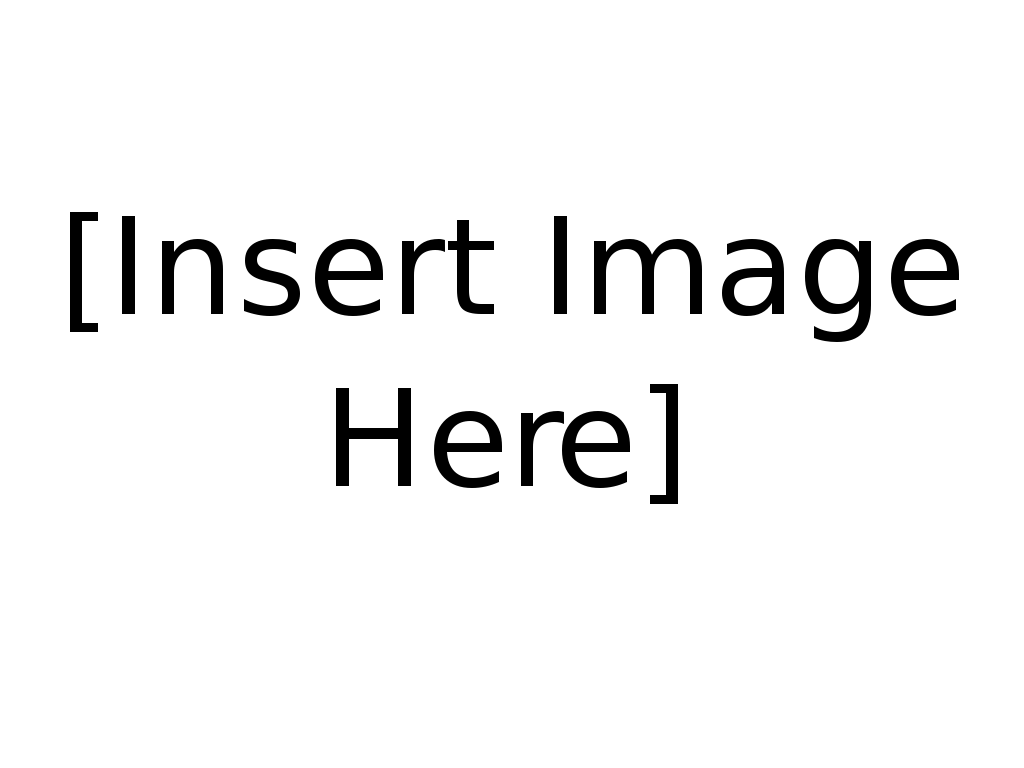 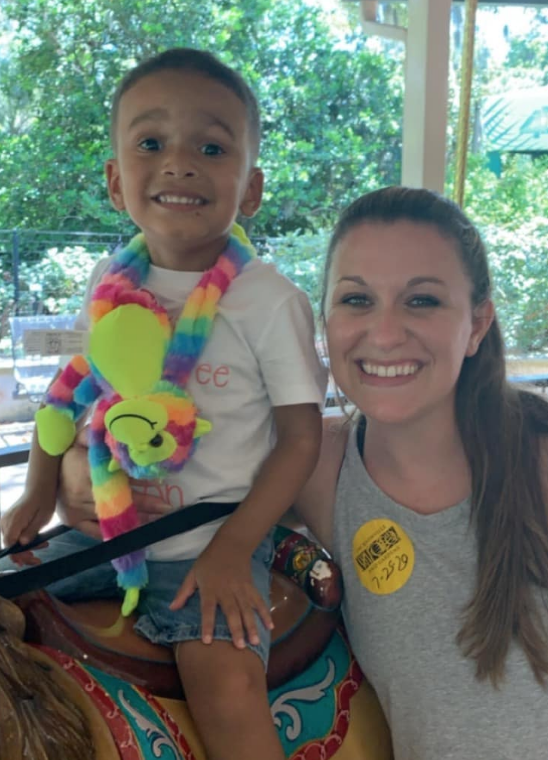 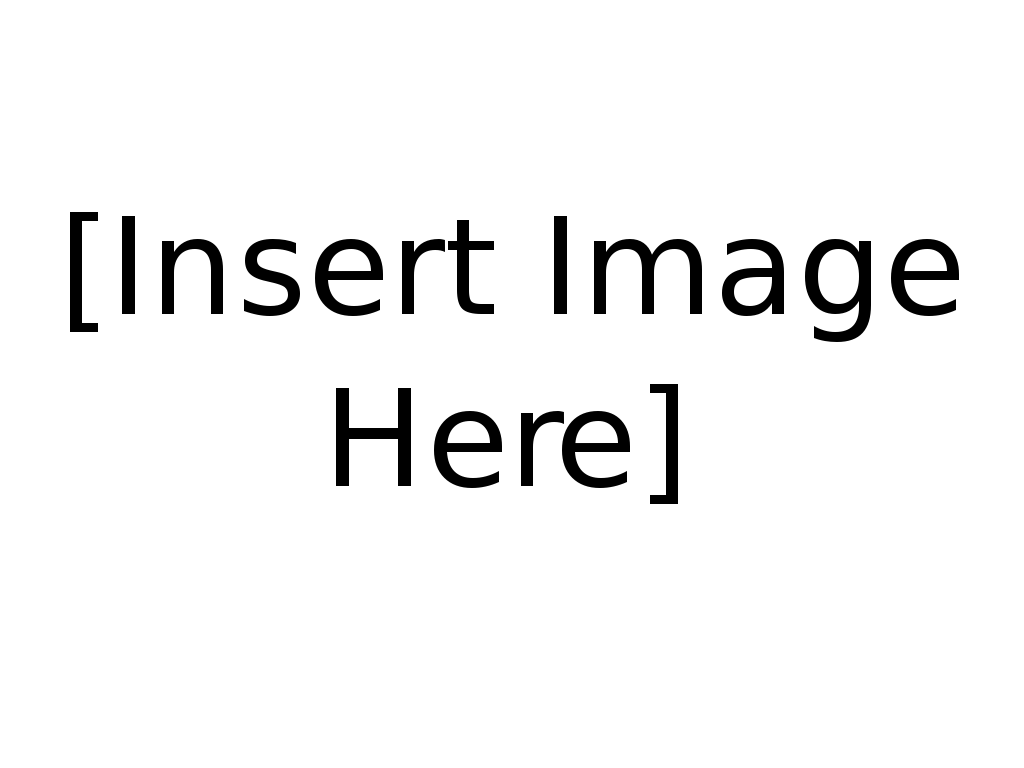 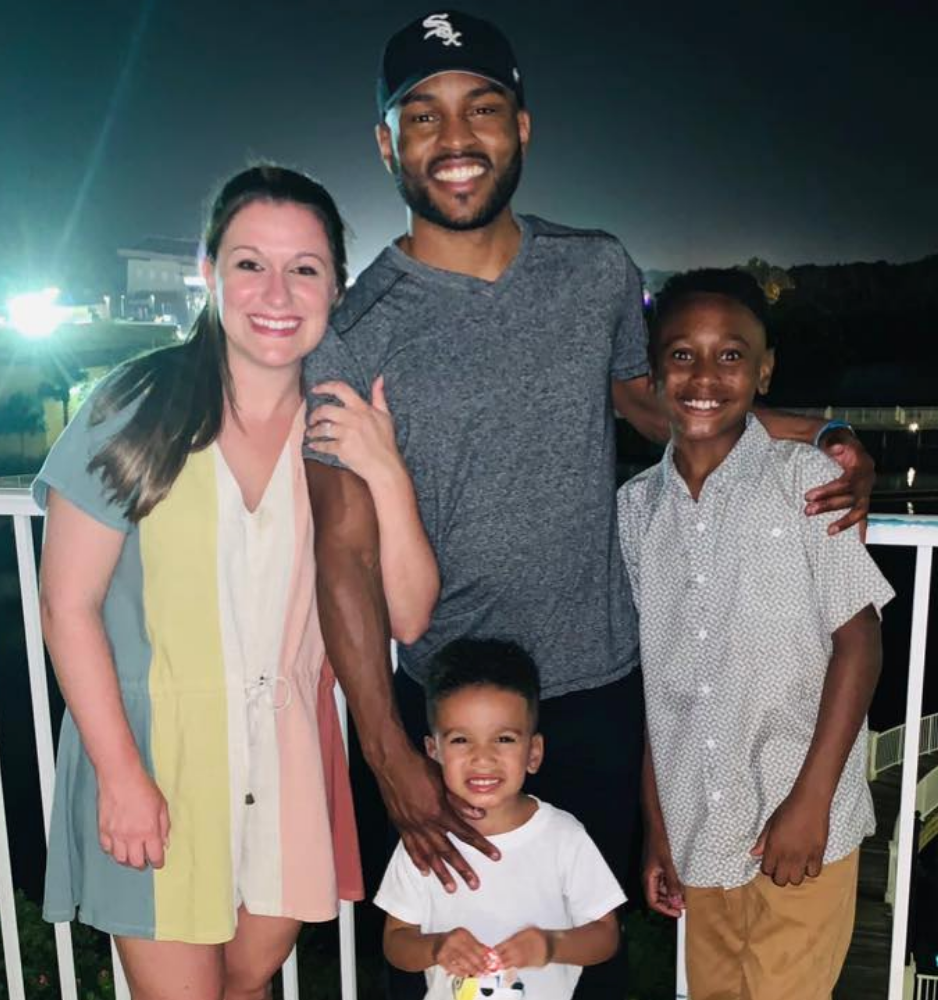 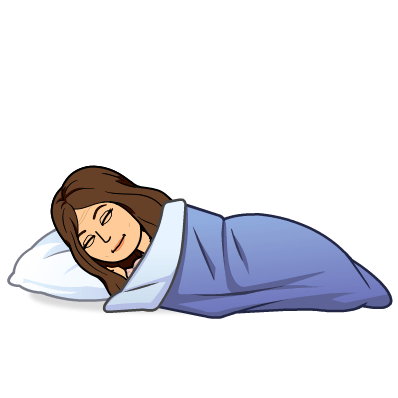 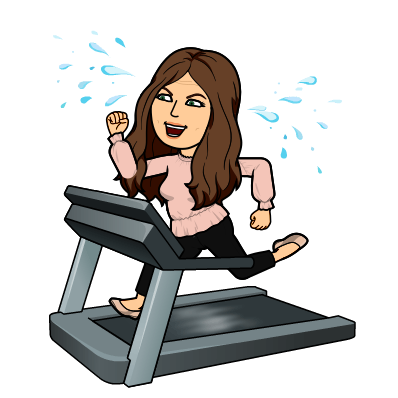 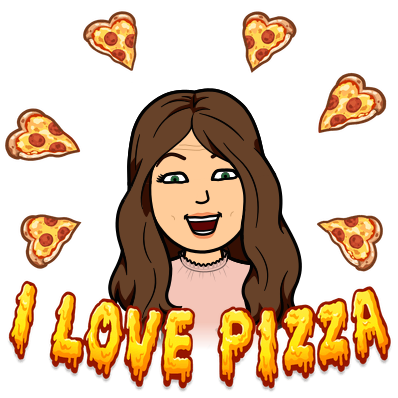 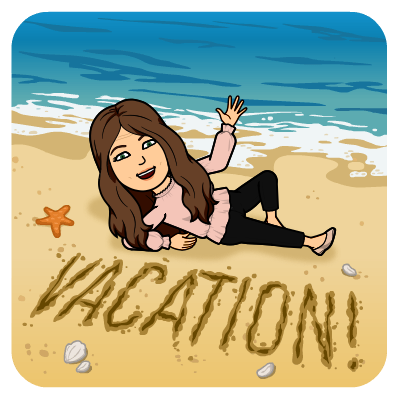 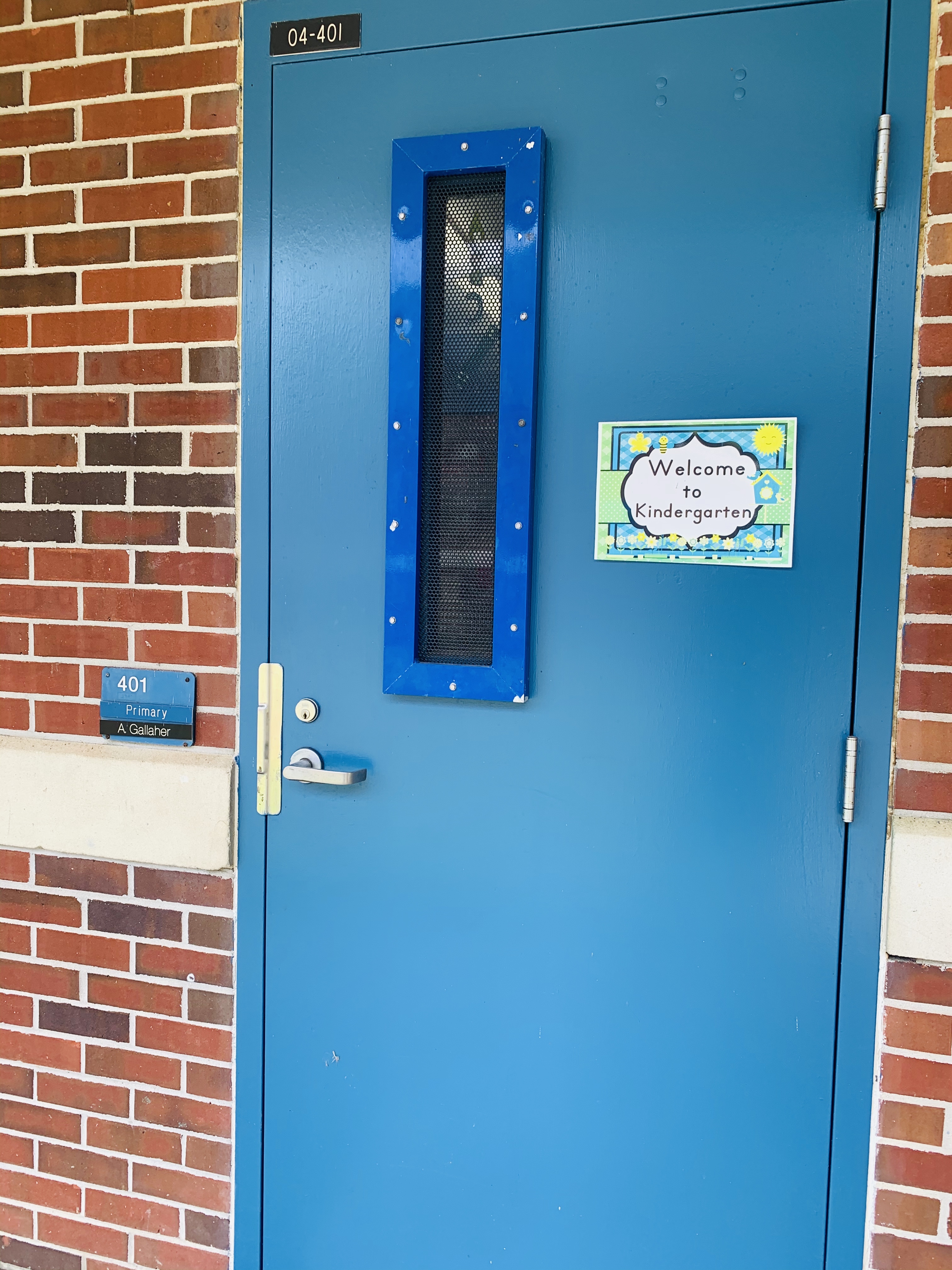 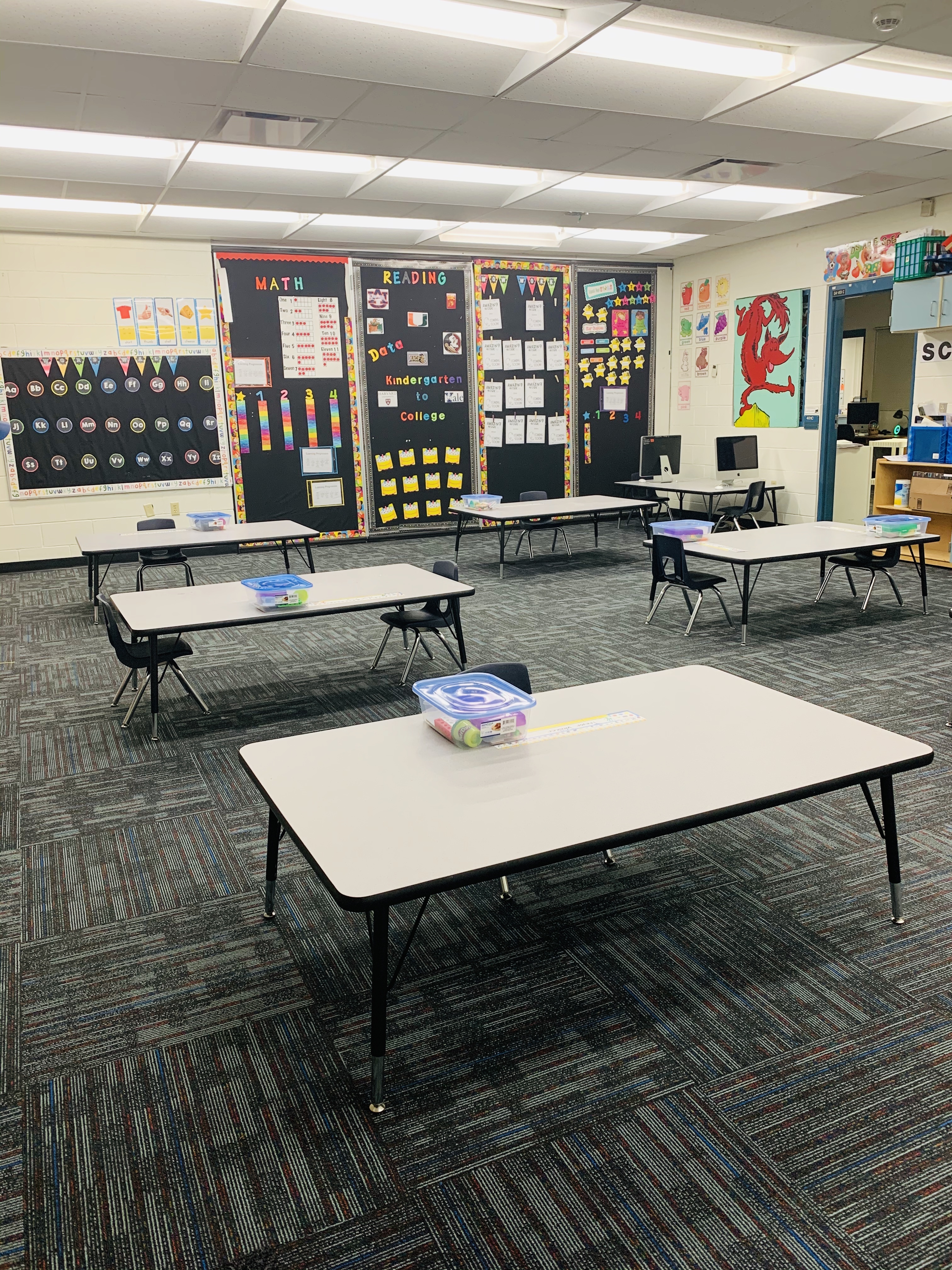 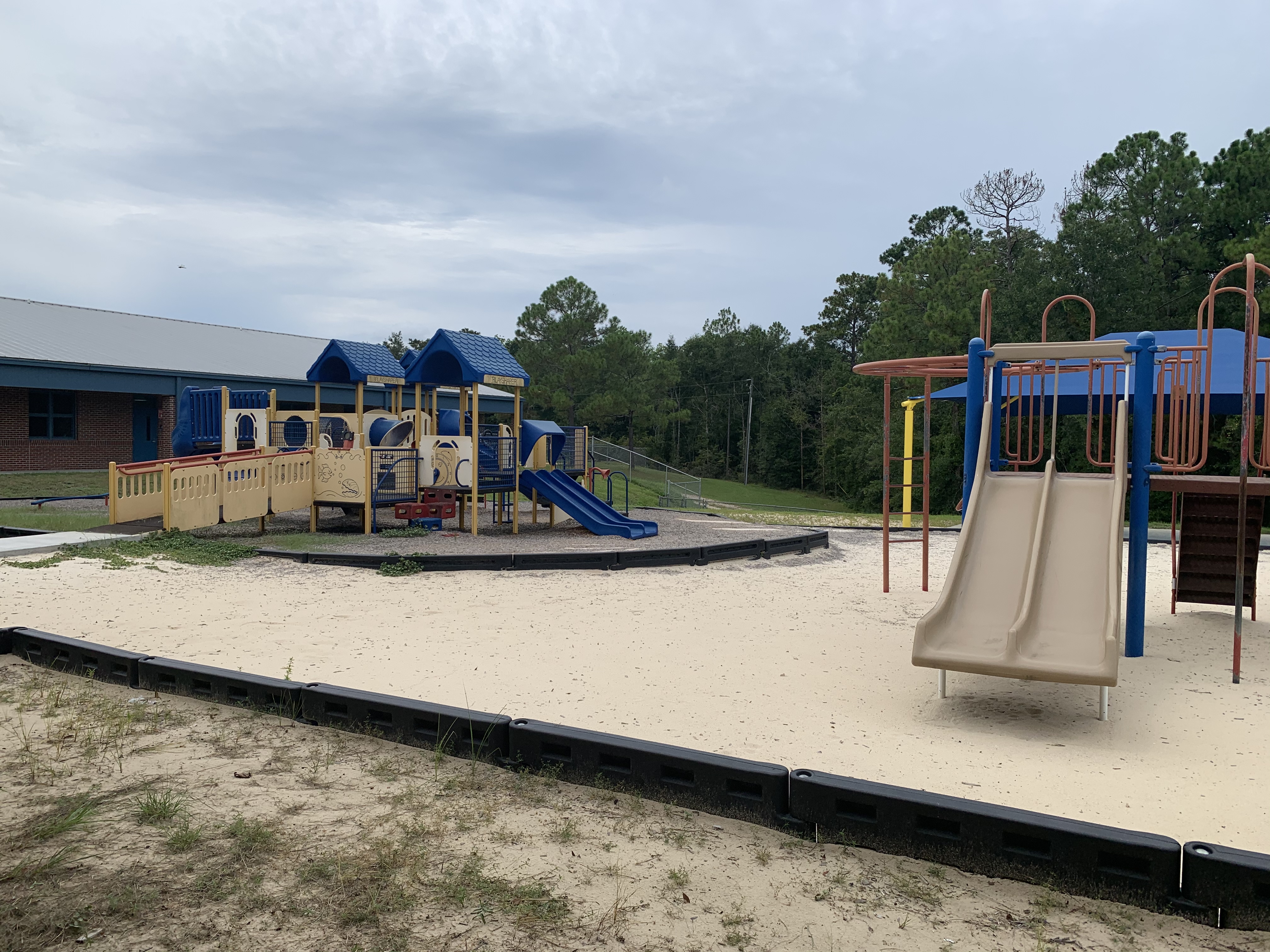 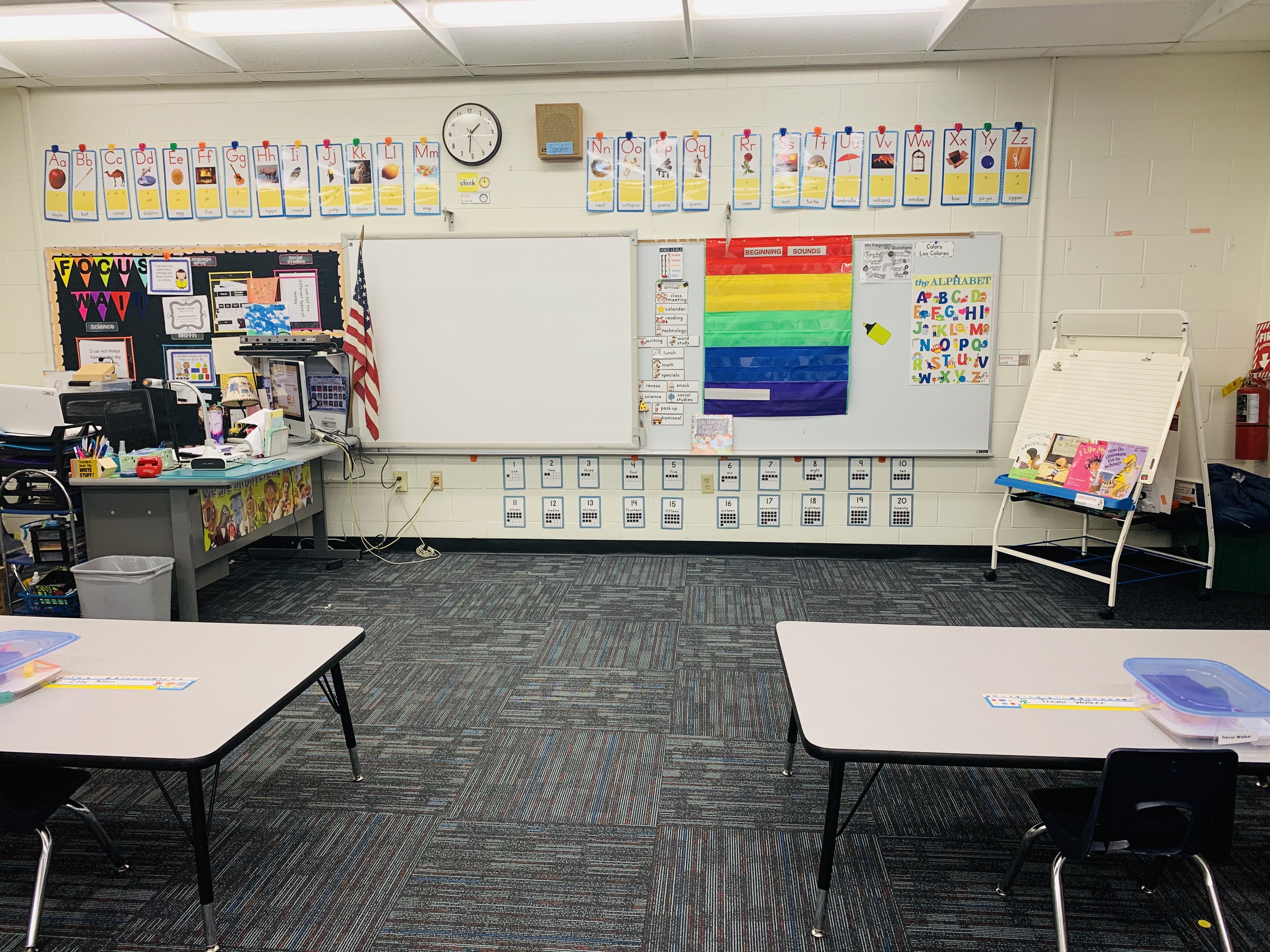 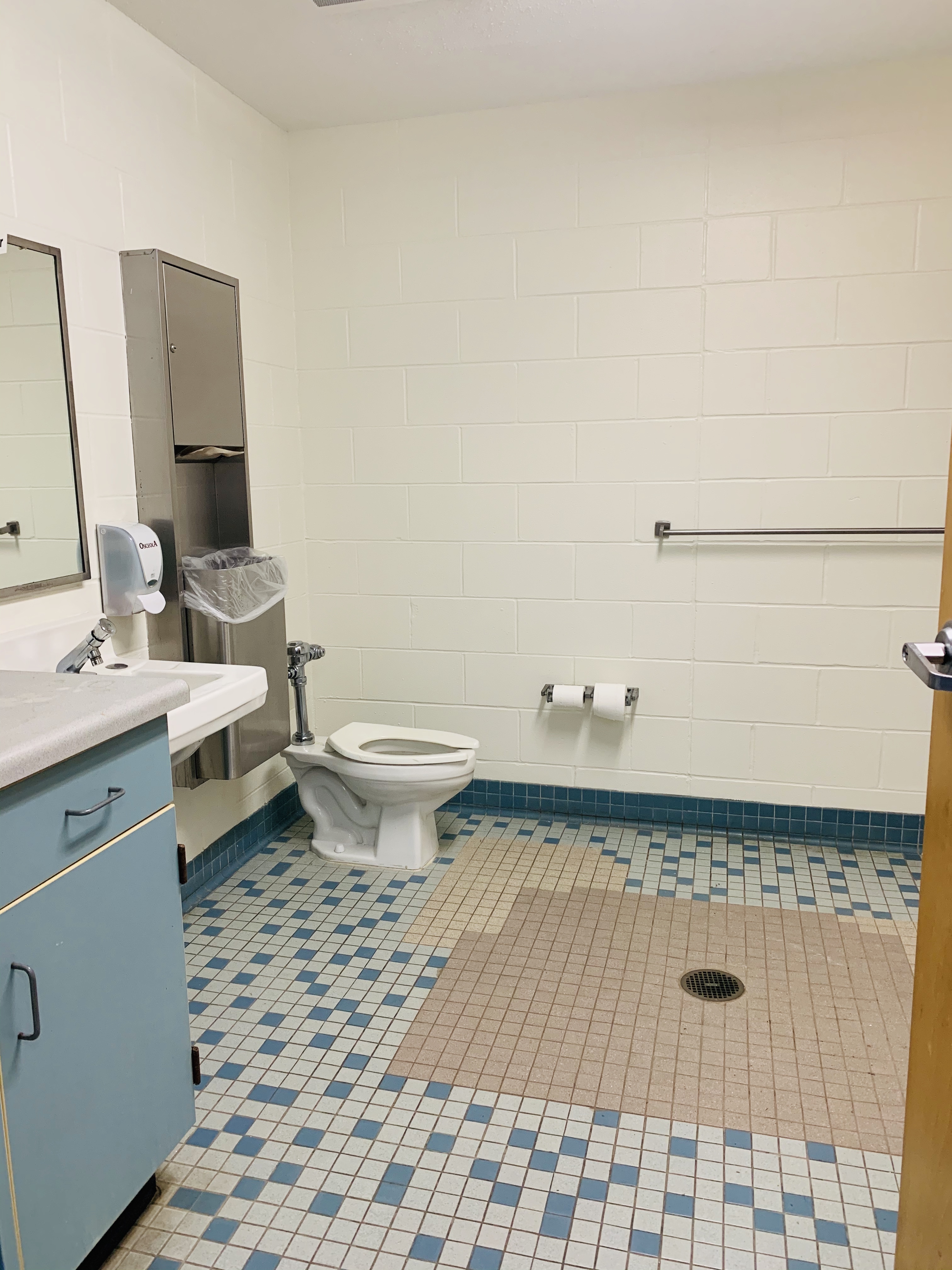 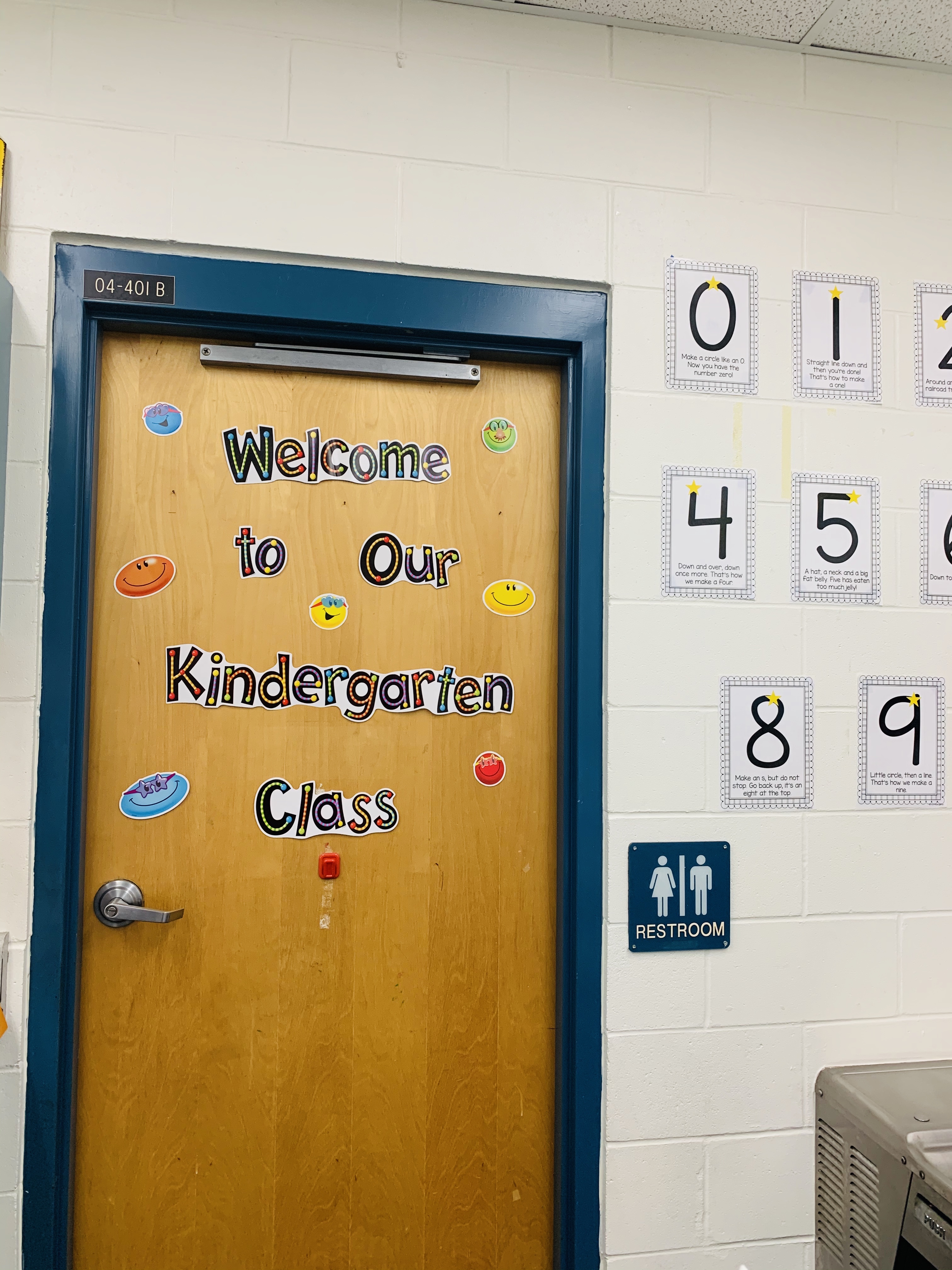 School begins at 8:30

8:45: Morning meeting with Digital Students and Classmates
9:00-11:00 Language Arts Instruction and Developmental Play
12:00-1:20 Math Instruction and Special Area
1:20-2:30 Science or Social Studies, Student Conferences, Accelerated Reader Time

*Kindergarten students will begin transitioning to car pick up at 2:30*
Please make sure you have received a student information sheet via e-mail from my school e-mail address. Once you have completed it, please e-mail it back! 
We are unable to assist students in tying shoes, opening & closing food/drink items, putting back-packs on or zipping zippers. PLEASE make sure your child is able to do the above tasks before their first day of school.

PLEASE make sure your child is able to properly wear their mask for an extended amount of time without touching their mask/face.

Please make sure your child is able to use the restroom on their own, flush, and wash their hands.
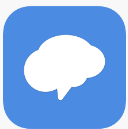 Download the Remind App to communicate and stay up to date on information! Please click the link below to register.
 https://www.remind.com/join/8876bg
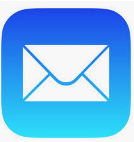 gallahera@leonschools.net
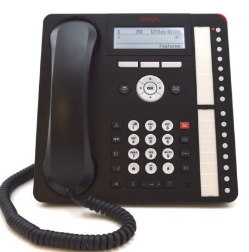 850-488-9374
Please click play to listen and watch a read aloud!
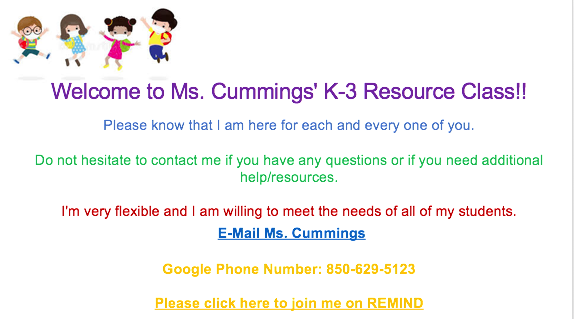